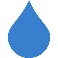 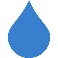 Chuvas Ácidas
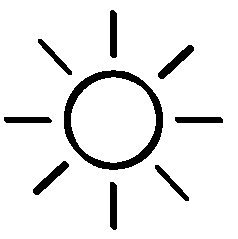 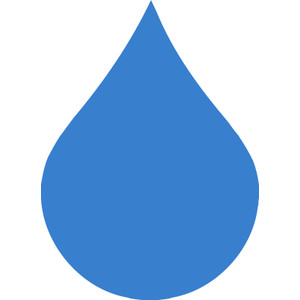 A Água na Escola Portuguesa
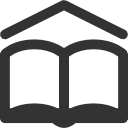 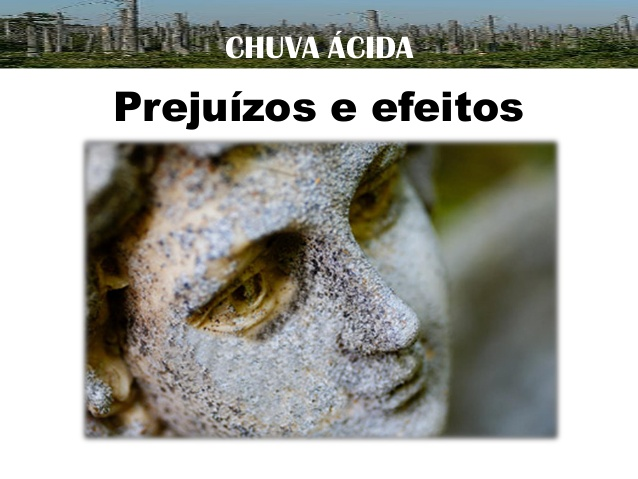 Incluir imagem simples sobre tema
Geografia 9.º Ano
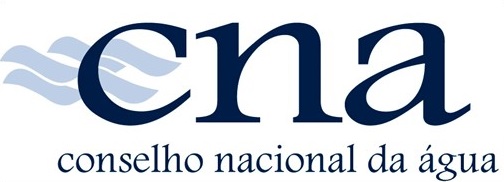 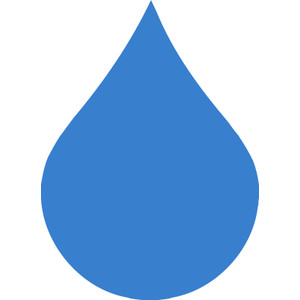 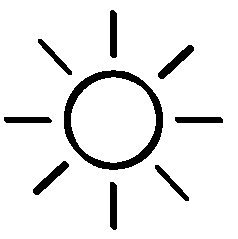 Chuvas ácidas
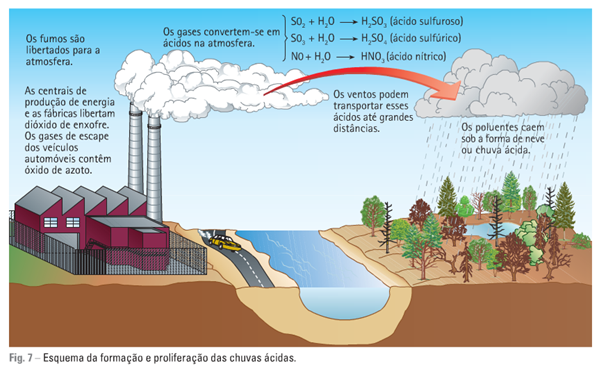 O que é a chuva ácida?

É a deposição húmida de poluentes atmosféricos, particularmente derivados do dióxido de enxofre (SO2) e de óxidos de azoto (NO2), que se dissolvem nas nuvens e reagem com as gotas de chuva, formando ácido sulfúrico (H2SO4) e ácido nítrico  (HNO3).
Figura 1 – Esquema representativo da formação e proliferação das chuvas ácidas
(Fonte: http://viagenspelageografia.blogspot.pt/2013_06_01_archive.html)
cna
2
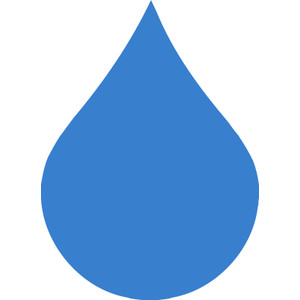 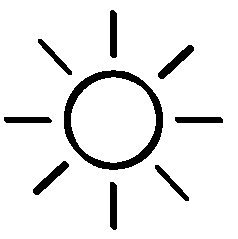 Chuvas ácidas
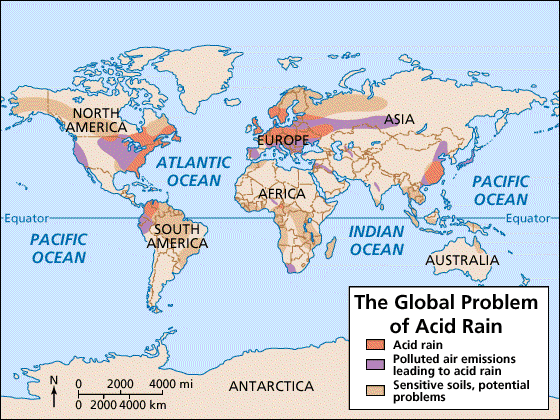 Nas regiões urbano-industriais, a emissão dos gases anteriormente referidos deve-se, principalmente, às atividades industriais, responsáveis por emitir 90% do SO2, sendo que 40% a 55% do mesmo é resultante da queima do carvão nas centrais elétricas. 
Os veículos automóveis contribuem em cerca de 50% para as emissões de NO3.
Em regiões “desindustrializadas”, como os trópicos, a chuva ácida ocorre, essencialmente devido à queima florestal e ao transporte do ar poluído pelo vento.
Figura 2 – Exposição a chuvas ácidas no mundo
(Fonte: http://acidrain2014.weebly.com/countries-most-affected-by-acid-rain.html)
cna
3
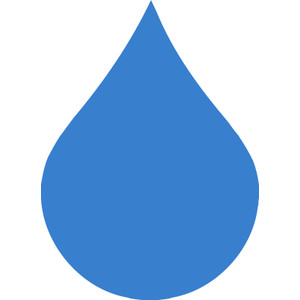 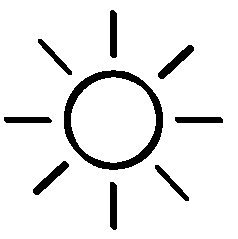 Chuvas ácidas
Uma chuva considerada normal apresenta um pH 5,6. Contudo, com o efeito dos ácidos nítricos e ácidos sulfúricos formados na atmosfera, as chuvas ácidas apresentam pH inferior a 5.
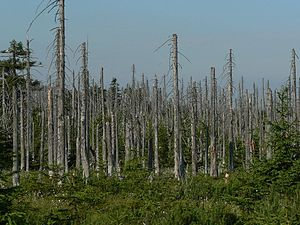 Sabias que…
… A expressão chuva ácida foi utilizada pela primeira vez em 1872 por Robert Angus Smith, sendo que o primeiro relato deste fenómeno ocorreu em Manchester, em Inglaterra.
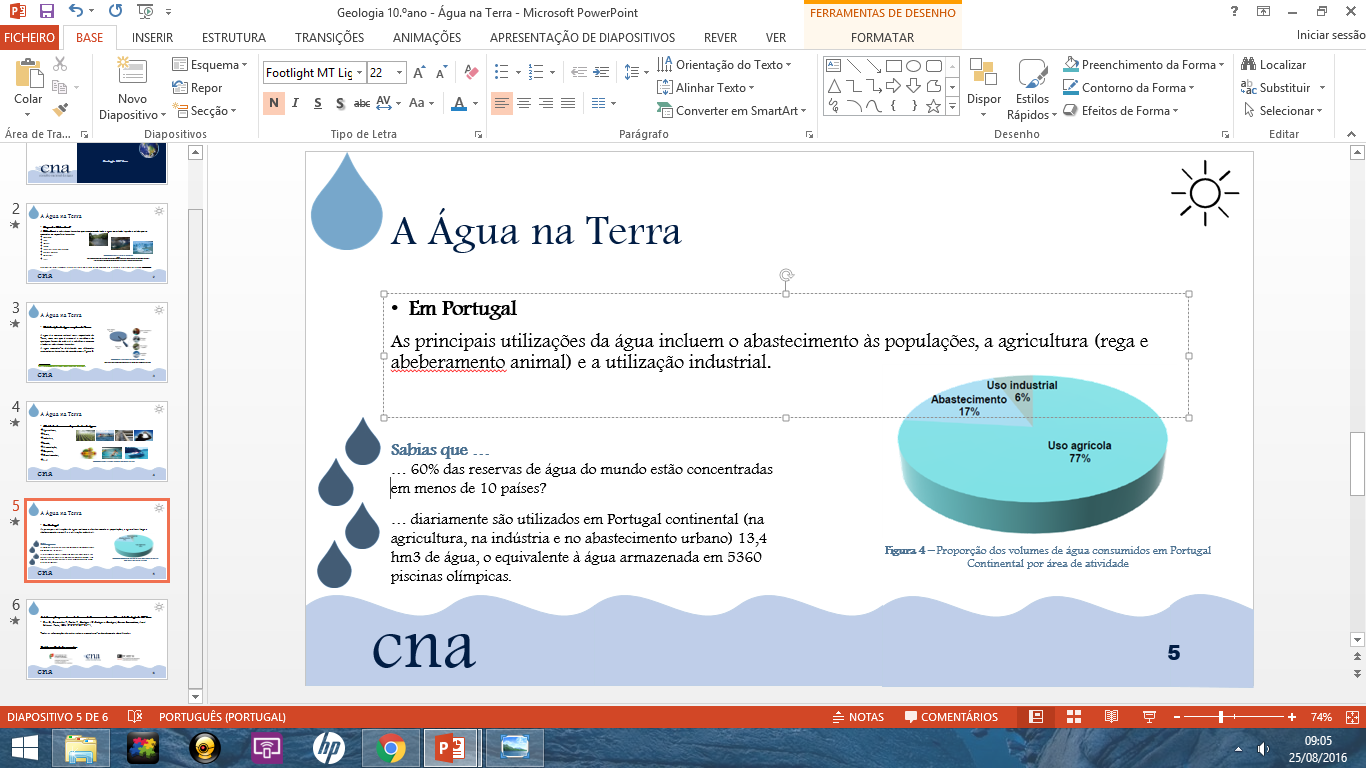 Figura 2 – Efeito das chuvas acidificadas na vegetação
(Fonte: https://pt.wikipedia.org/wiki/Chuva_%C3%A1cida)
cna
4
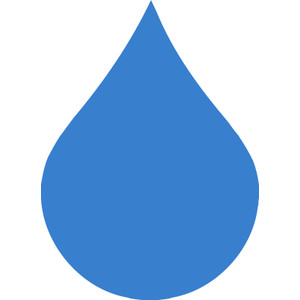 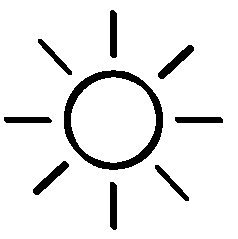 Impactes das Chuvas ácidas
As chuvas ácidas têm impactes negativos:
cna
5
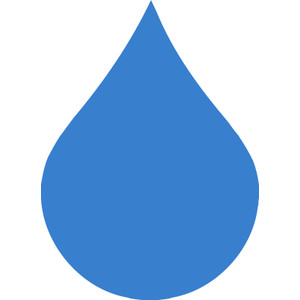 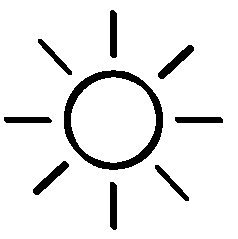 Medidas tomadas
Atualmente, de modo a diminuir a ocorrência de chuvas ácidas existem diretivas Europeias que obrigam os países a reduzirem as emissões de dióxido de enxofre.
Com estas medidas pretende-se também atenuar outros impactos da poluição atmosférica, particularmente, no efeito de estufa e na camada de ozono.
Sabias que…
… Cerca de 35% dos ecossistemas europeus já estão gravemente alterados e cerca de 50% das florestas da Alemanha e da Holanda estão destruídas pelas chuvas ácidas.
A água do mar, na costa do Atlântico Norte está entre 10% a 30% mais ácida que nos últimos vinte anos.
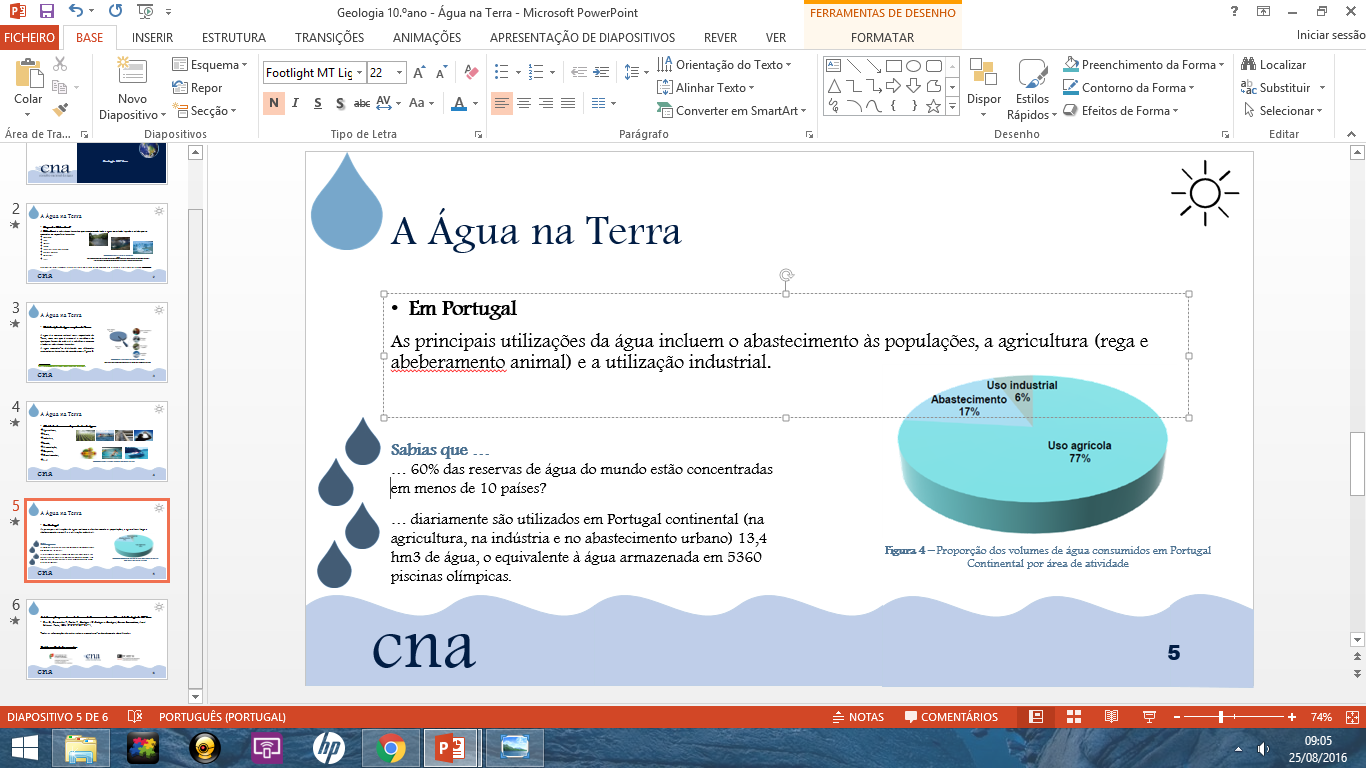 cna
6
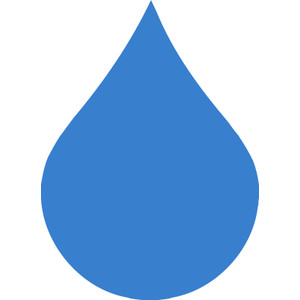 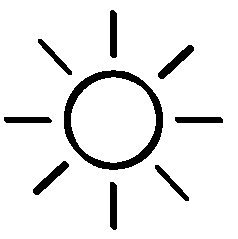 As informações presentes neste documento tiveram como base o Manual de Geografia do 9.º ano:

Domingues, C., Lemos, J., Canavilhas, T. “Geografia Tema 5 e Tema 6: Contrastes de Desenvolvimento, Ambiente e Sociedade” Geografia do 9º ano. Plátano Editora, Lisboa, 2014. ISBN: 978-972-770-601-3


Todas as informações de outra autoria encontram-se devidamente identificadas.
cna
7